Belaukiant pavasario atostogų su Bugs Bunny kiškiu ... 1kl.
Klaipėdos Vitės progimnazijos logopedė
Lina Dūdienė 2021 03 22
Ko šiandien mokinsimės?
Atidumo
Taisyklingo garsų tarimo
Skaityti
Prielinksnių
Pasakoti
Kokios šventės artėja?
Šv. Velykos!!!
ir...
Pavasario atostogos!!!
Kad greičiau ateitų išsvajotos atostogos, padėk kiškiui atlikti užduotėles
Pastabumo užduotėlė...
Pamokinkime kiškį skaityti.
Skaitydamas aiškiai tark garsą R
Paskaitykime... Gražiai tarkime R garsą.
Kokie žodžiai pasislėpę, kiškis neatranda?
Skaityk skiemenimis, žodžius nuspalvink.
Paskaitykime „Žodžių grandinėlę“ (žodžius nuspalvink)
Pakartokime prielinksnius...
UŽ
ŠALIA (PRIE)
PO
PRIEŠ
ANT
Padėk kiškiui atrasti nereikalingus dvibalsius
Skaityk žodžius. Kas netinka išbrauk.
Išbrauk nereikalingus dvibalsius
Kiškis labai mėgsta piešti istorijas...
Kokią istoriją jis nupiešė. Sudėk iš eilės ir papasakok...
Iškirpk (pažymėk), sudėk iš eilės, papasakok...
Pasakojimas „Pavasario darbai…“
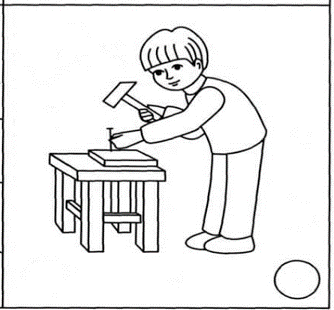 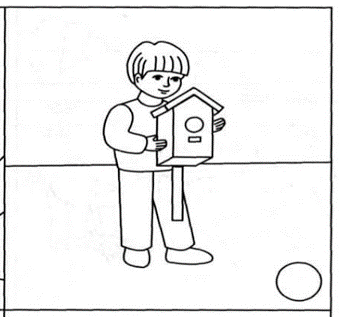 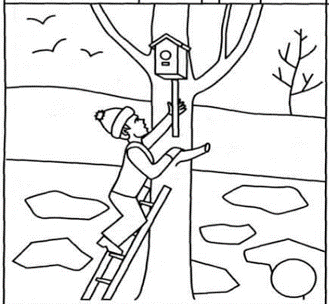 Kiškis išsiblaškęs, vėl nesusitvarko su užduotimi...Padėk jam surasti skirtumus!
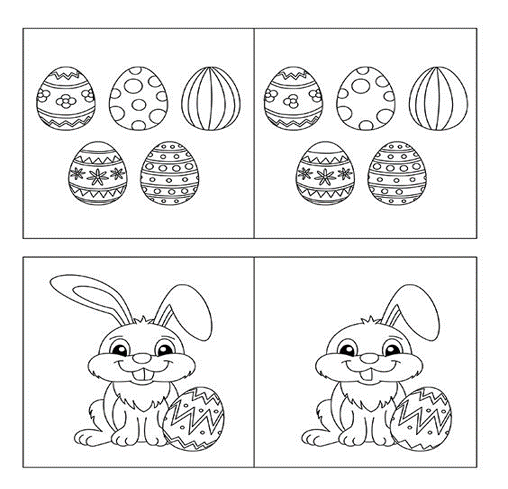 Papasakok kiškiui kaip tu sutinki šv. Velykas su šeima, kaip margini kiaušinius?
Ką veiksi pavasario atostogų metu?
Kaip vertini savo darbą?
Viską atlikau puikiai!
Dar reikia daug morkų sugraužti, kad išmokčiau
Man dar sunku, reikia pagalbos...
Gražių Tau švenčių ir puikaus poilsio! Susitiksime margučių ridenimo varžybose!